C7084 Big Data
Ed Harris
QUERY
DATA
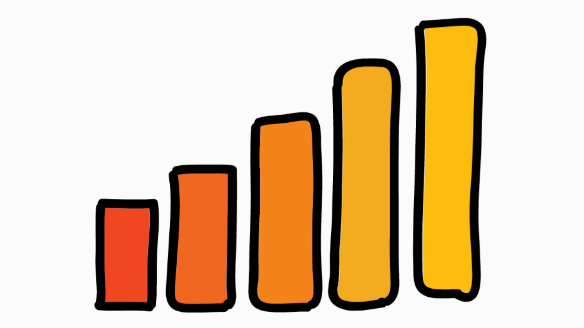 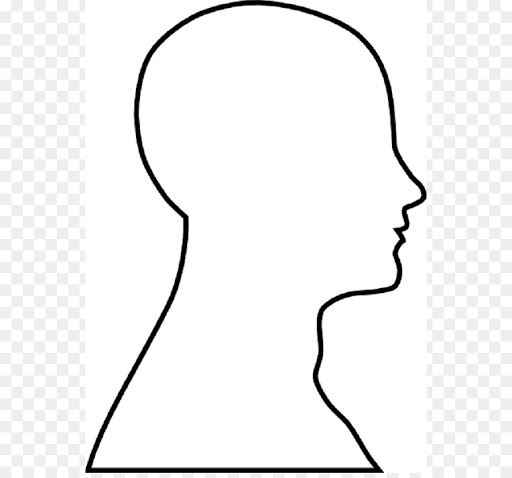 Knowledge
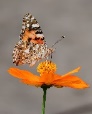 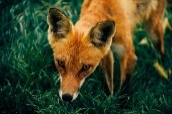 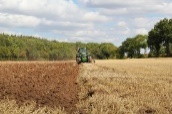 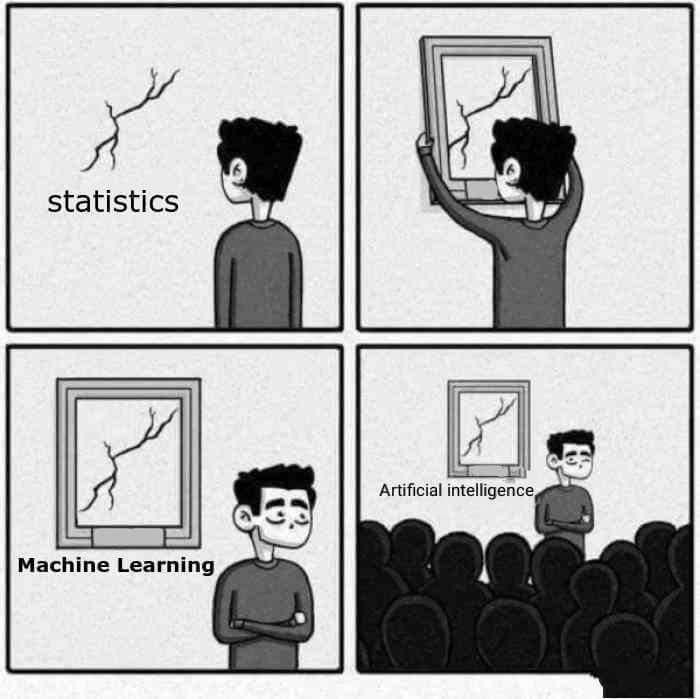 BIG
DATA
Table of Contents
Every session: community.cloud.databricks.com and Logon
In Left-pane, Click on 'Clusters' or 'Compute' and Terminate old Cluster Then  click 'Create Cluster' button to create New one
Mod 00 – Intro and Setup
Mod 01 – Spark Architecture
Mod 02 – SparkSQL (Read/Write DataFrames/Tables)
Hacktivity 00 (Dates) /  Hacktivity 01 (Air)

Mod 03 – SparkSQL (Transform)\
Mod 04 – Complex Data Types 	 
Mod 05 – JSON (Optional)
Hacktivity 02 (Fly)

Mod 06 – Streaming		 
Mod 07 – Architecture-Spark UI
Mod 08 – Catalog-Catalyst-Tungsten
Mod 09 – Adaptive Query Execution

Mod 10 – Performance Tuning 	 
Hacktivity 03 (Stream) / Hacktivity 04 (Air)
Mod 11 – Machine Learning
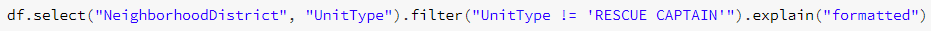 Module 10: Performance Tuning
Before we Begin: Open Mod 10 Notebook
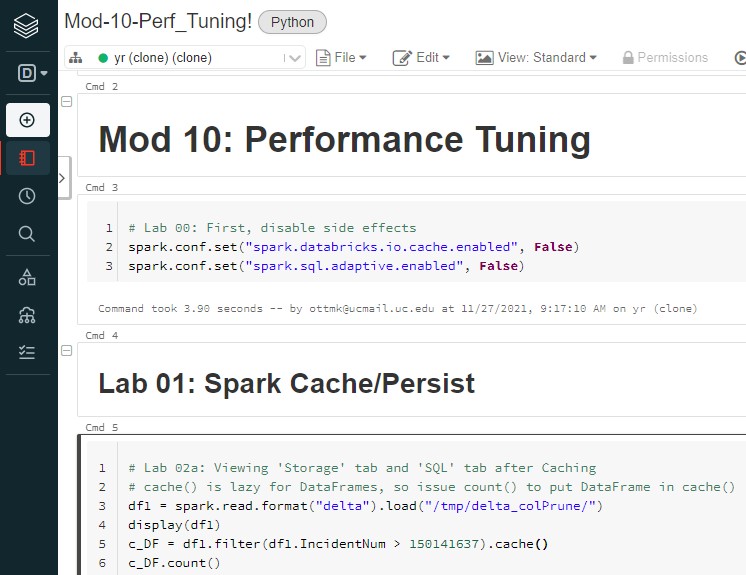 Objectives – Performance Tuning
After completing this module, you will have a knowledge of how to configure performant Spark queries
Caching
Spark Caching
Delta Caching (Databricks proprietary)
The 5 most common Performance issues
Spill (to Disk)
Skew
Shuffle
Storage
Serialization
Spark Cache
Spark supports caching intermediate result sets (partitions) in RAM.	Note this is not the default behavior and must be coded.	Once cached, that partition can be used again without re-computing from scratch. This saves time since hard drive access is measured in milliseconds while RAM access is measured in nanoseconds
cache() function is a lazy operation and will not go into effect until an Action occurs
Beneficiaries of caching are machine learning algorithms or any process that does
iterative processing
Note: Note: In Python, stored objects will always be Serialized with the Pickle library, so it does not matter whether you choose a serialized level
Spark also automatically persists some intermediate data in shuffle operations even without users calling persist(). This is done to avoid re-computing the entire input if a node fails during the shuffle
Serialization is the process of converting an object into a sequence of bytes which can be persisted to disk or
database or sent through network. The reverse process of creating object from sequence of bytes is deserialization
Best practices for caching in Spark SQL | by David Vrba | Towards Data Science
Two options when Spark Caching
When caching in Spark, there are two options:
Raw storage (Deserialized)
Serialized (Note: To serialize an object means to convert its state to a byte stream)
Here are the characteristics of Raw and Serialized
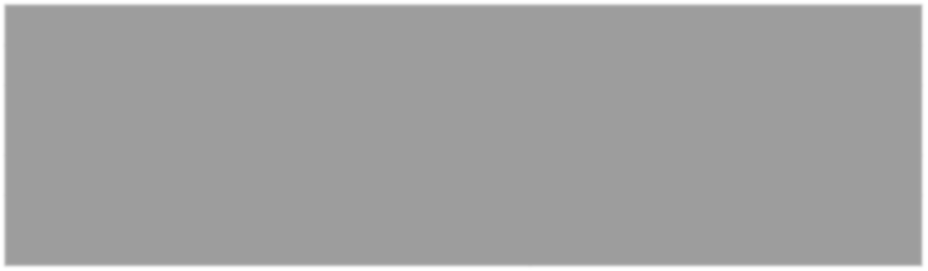 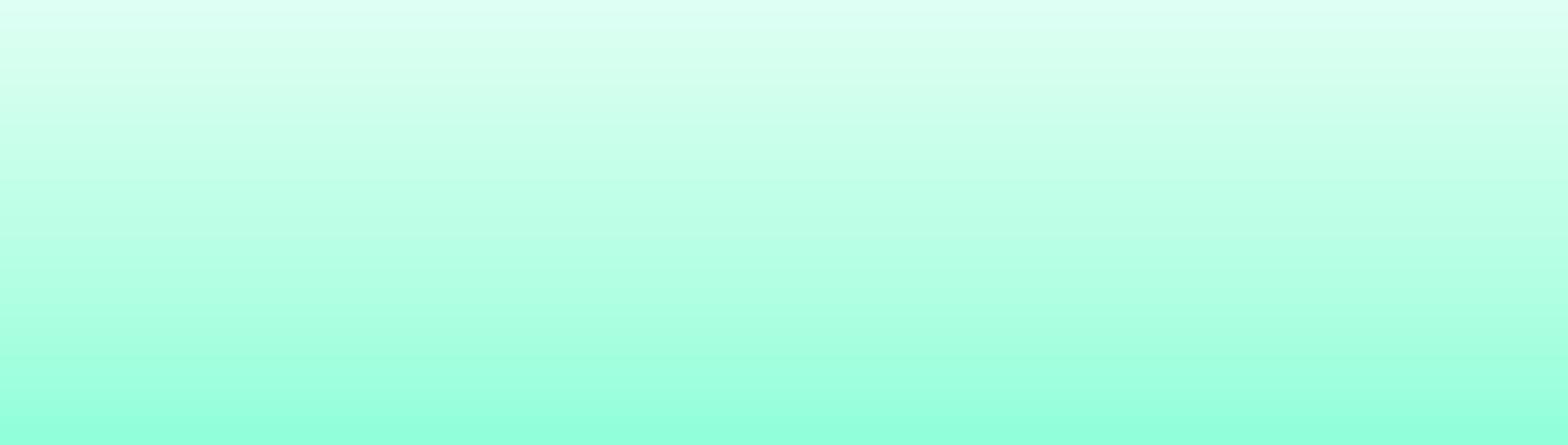 Caching occurs in Executor memory.	If RAM fills up, Least Recently Used (LRU)
determines what to evict.	If evicted, data will be re-calculated/re-cached if needed
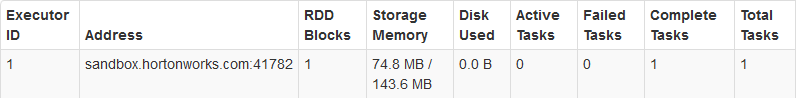 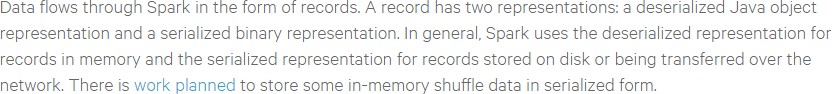 Cache syntax
Must first import library (RDDs only)
Scala –	import org.apache.spark.StorageLevel._
Python – from pyspark import StorageLevel
User decides which level of persistence during coding as shown below
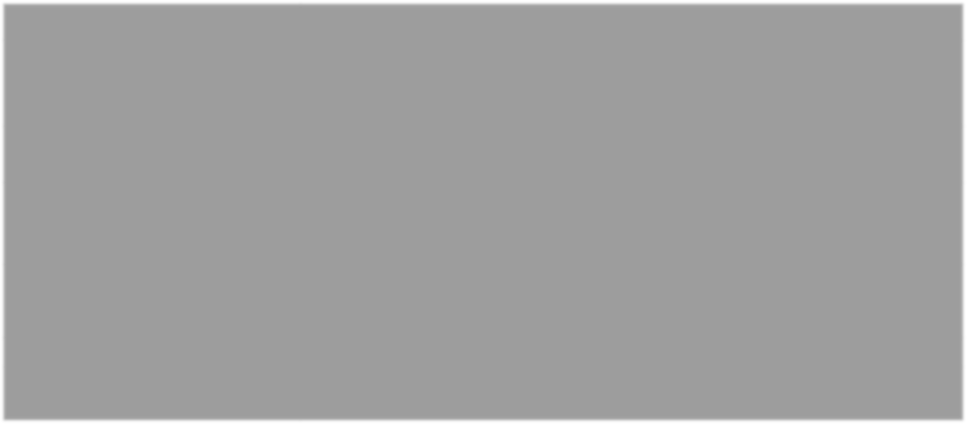 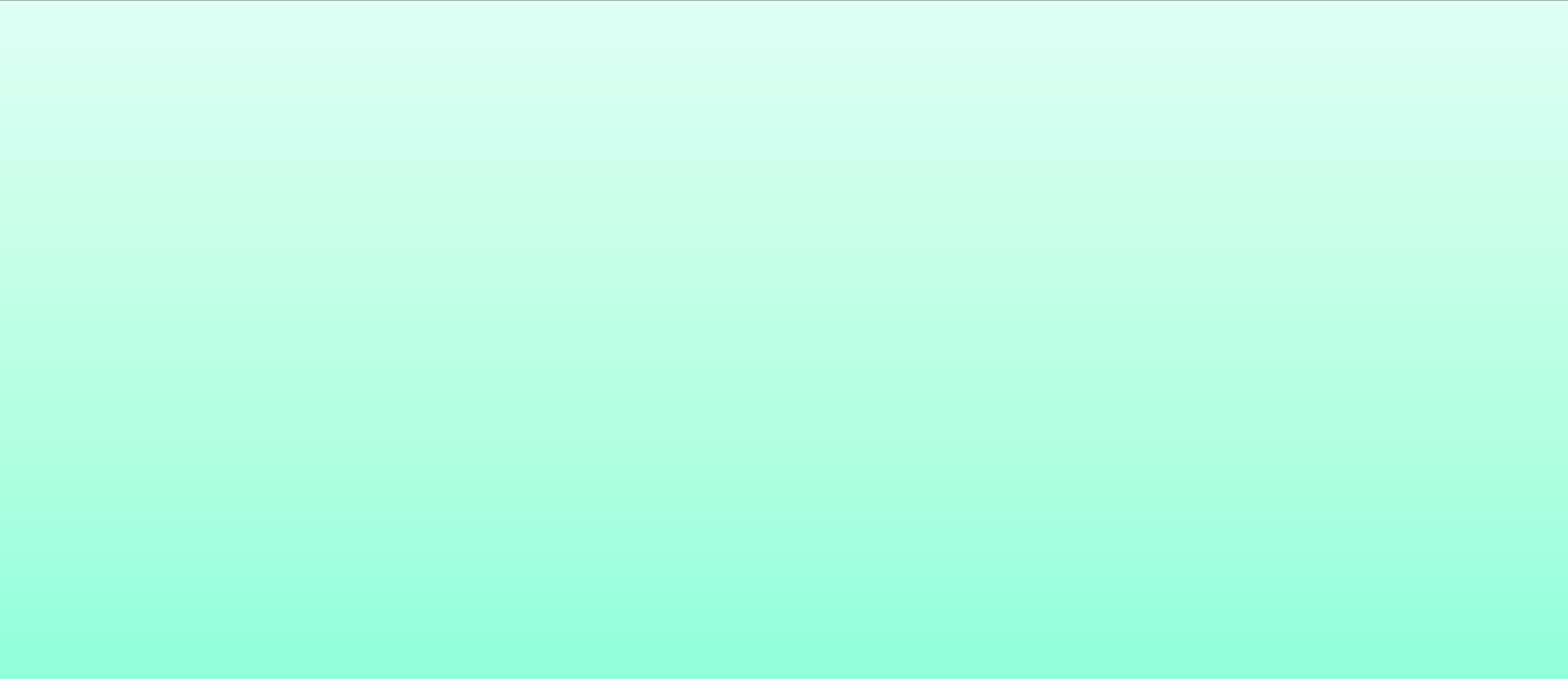 Tradeoff between Raw and Serialized
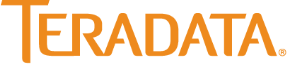 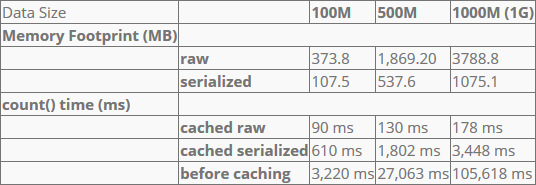 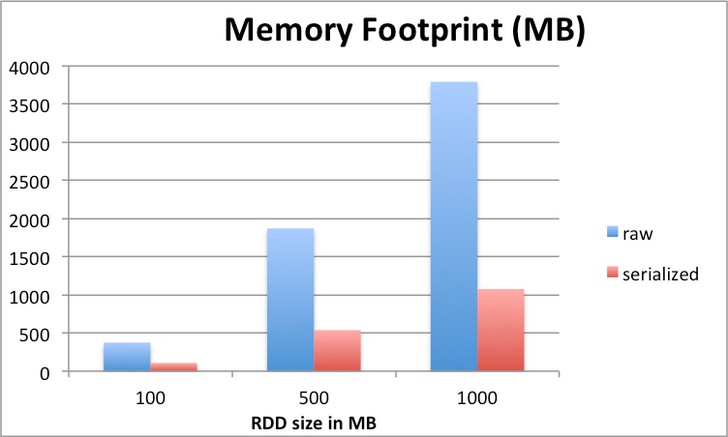 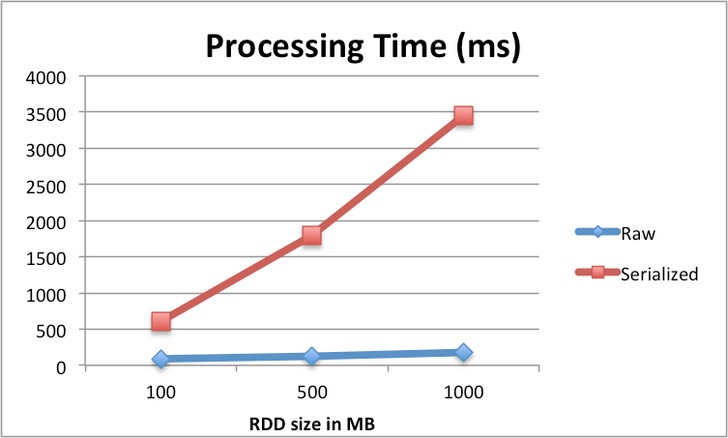 So what does this all mean?
For small data sets (few hundred megs) we can use raw caching. Even though this will consume
more memory, the small size won’t put too much pressure on Java garbage collection
Raw caching is also good for iterative workloads (say we are doing a bunch of iterations over data). Because the processing is very fast
For medium / large data sets (10s of Gigs or 100s of Gigs) serialized caching would be helpful. Because will not consume too much memory and garbage collecting gigs of memory can be taxing
Which Storage Level to use?
Spark’s storage levels are meant to provide different trade-offs between memory usage and CPU efficiency. Go through the following process to select one:

If your objects fit comfortably with the default storage level (MEMORY_ONLY), leave them that way. This is the most CPU-efficient option, allowing operations on the RDDs to run as fast as possible
If not, try using MEMORY_ONLY_SER and selecting a fast serialization library to make the objects much more space-efficient, but still reasonably fast to access. (Java and Scala)
If have Wide operations where 3 out of 4 go to RAM, then beneficial for 4th partition to save to disk to
avoid Shuffle
Use the replicated storage levels if you want fast fault recovery (e.g. if using Spark to serve requests from a web application). All the storage levels provide full fault tolerance by re-computing lost data, but the replicated ones let you continue running tasks on the RDD without waiting to re-compute a lost partition
Spark SQL Cache examples
Caching both DataFrames and SQL Tables
peopleDF.cache()
spark.cacheTable("people")
flightsDF.persist(org.apache.spark.storage.StorageLevel.MEMORY_AND_DISK)

When finished with your Table, best to uncache it
peopleDF.unpersist()
spark.uncacheTable("people")
01a-b: Cache Manager
When the caching function is called, the Cache Manager is invoked directly under the hood and it pulls out the analyzed logical plan of the DataFrame on which the caching function is called and stores that plan in an indexed sequence
called cachedData
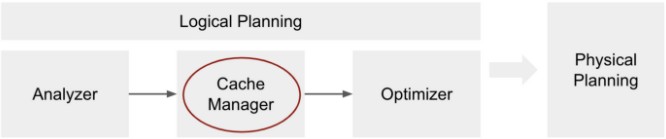 If it finds a match during a query, it adds that information to the query plan using the
InMemoryRelation operator which will carry information about this cached plan. This InMemoryRelation is then used in the phase of physical planning to create a physical operator— InMemoryTableScan.
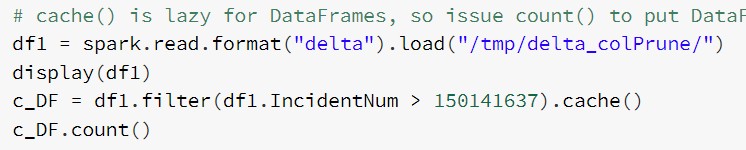 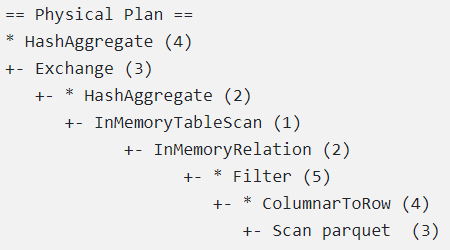 01c-g: Getting Cache wrong
The decisive factor in the Cache being used is the analyzed logical plan. If it is the same as the analyzed plan of the cached query, then the cache will be leveraged

Run following queries showing how easy it is to getting it wrong
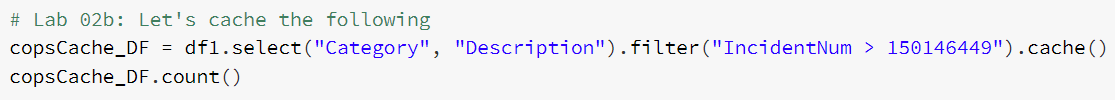 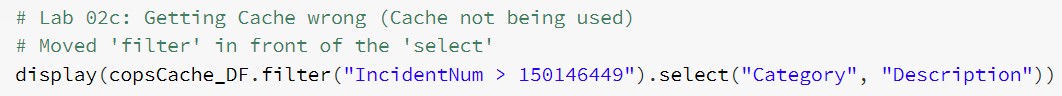 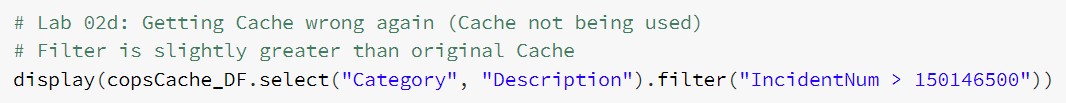 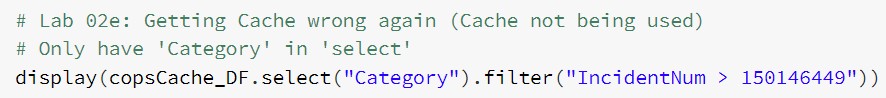 02h: Persisting to Disk
The decisive factor in the Cache being used is the analyzed logical plan. If it is the same as the analyzed plan of the cached query, then the cache will be leveraged

Run following queries showing how easy it is to getting it wrong
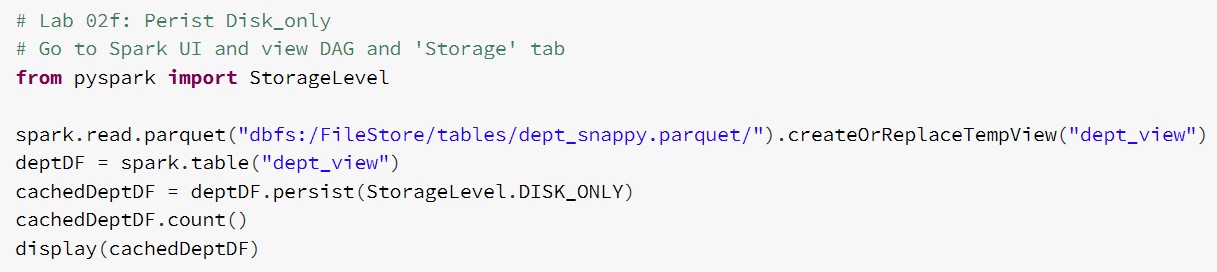 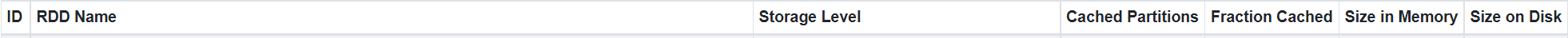 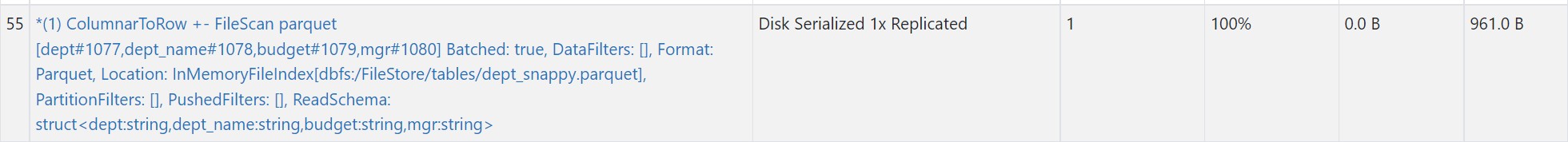 01i: Caching Tables
Caching Tables is different than caching DataFrame since Tables are eagerly Cached whereas DataFrames are lazy
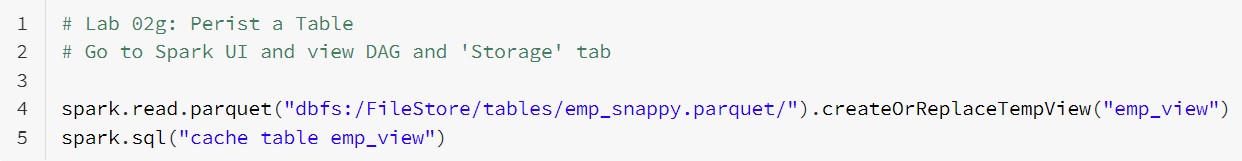 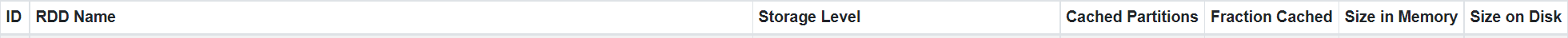 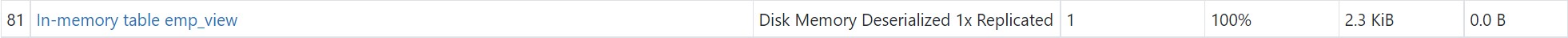 02j-k: Unpersisting a DataFrame/Table
Spark automatically monitors cache usage on each node and drops out old data partitions in a least-recently-used (LRU) fashion
However. is best to UNPERSIST if object not needed anymore
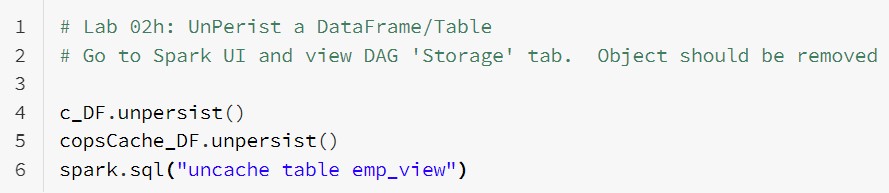 Or use Catalaog command to clear everything
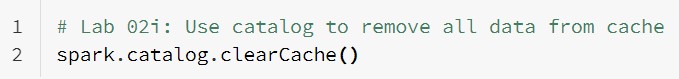 Caching Best Practices
Unpersist the DataFrame after it is no longer needed using cachedDF.unpersist(). If the caching layer becomes full, Spark will start evicting the data from memory using the LRU (least recently used) strategy. So it is good practice to use unpersist to stay more in control about what should be evicted
Before you cache, make sure you are caching only what you will need in your queries. For example, if one query will use (col1, col2, col3) and the second query will use (col2, col3, col4), select a superset of these columns: cachedDF = df.select(col1, col2, col3, col4).cache()
Use the caching only if it makes sense. That is if the cached computation will be used multiple times
There are situations where caching doesn’t help at all and on the contrary slows down the execution. This is related for instance to queries based on large datasets stored in a columnar file format that supports column pruning and predicate pushdown such as Parquet or Delta
Delta Caching
The Delta cache (Databricks proprietary) accelerates data reads by creating copies of remote files in nodes’ local storage using a fast intermediate data format. The data is cached automatically whenever a file must be fetched from a remote location.
Successive reads of the same data are then performed locally, which results in significantly improved reading speed
The Delta cache supports reading Parquet files in Amazon S3, DBFS, HDFS, Azure Blob storage, Azure Data Lake Storage Gen1, and Azure Data Lake Storage Gen2. It does not support other storage formats such as CSV, JSON, and ORC

Best to use these Worker types (SSD with Accelerated disk controllers)
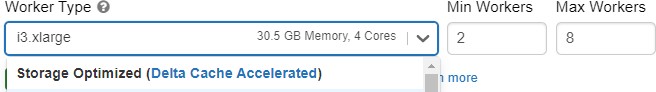 Spark Cache versus Delta Cache
Spark Cache versus Delta Cache
Type of stored data: The Delta cache contains local copies of remote data. It can improve the performance of a wide range of queries, but cannot be used to store results of arbitrary subqueries. The Spark cache can store the result of any subquery data and data stored in formats other than Parquet (such as CSV, JSON, and ORC)
Performance: The data stored in the Delta cache can be read and operated on faster than the data in the Spark cache. This is because the Delta cache uses efficient decompression algorithms and outputs data in the optimal format for further processing using whole-stage code generation
Automatic vs manual control: When the Delta cache is enabled, data that must be fetched from a remote source is automatically added to the cache. This process is fully transparent and does not require any action. When you use the Spark cache, you must manually specify the tables and queries to cache
Disk vs memory-based: The Delta cache is stored on the local disk, so that memory is not taken away from other operations within Spark. Due to the high read speeds of modern SSDs, the Delta cache can be fully disk-resident without a negative impact on its performance. In contrast, the Spark cache uses memory.
02a-c: Delta Cache in Action
Delta cache is not in use
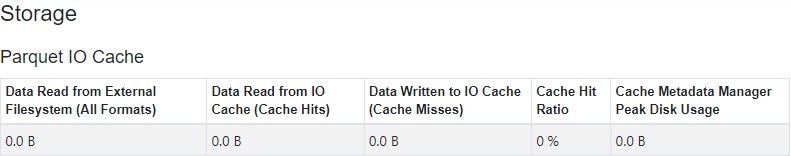 Enable Delta cache
Read a Delta file Delta cache activated
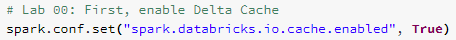 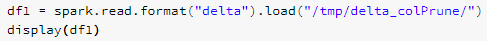 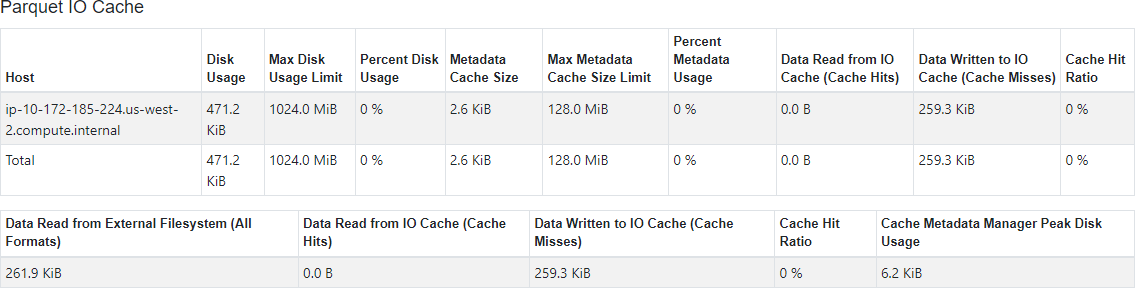 Five most common Performance Issues

Most Performance issues fall into one of five categories:
1●	Spill: Writing of files to disk due to a lack of Memory
2●
3●
4●
5●
Skew: An imbalance in the size of Partitions
Shuffle: Moving data between Executors (Join, Aggregations)
Storage: How data is stored on Disk
Serialization: The Distribution of code across the cluster
1	Spill
For every task there is a corresponding Partition, and if that task can not process that Partition with memory allocated to store that Partition, the data that represents the Partition is spilled to disk or written to disk and read back again
Spill is represented by two values:
Spill (Memory) : Size of the data as it exists in memory before it is spilled
Spill (Disk) : Size of data that gets spilled, serialized, written to disk and compressed
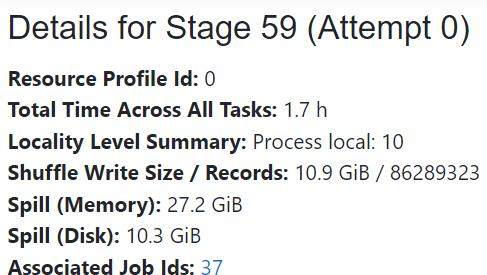 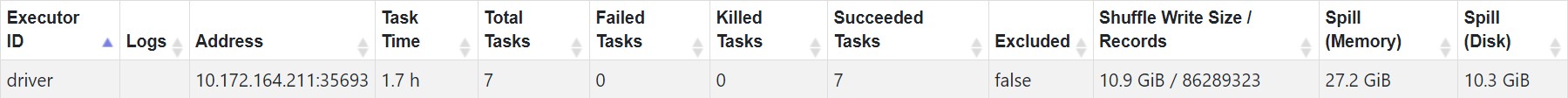 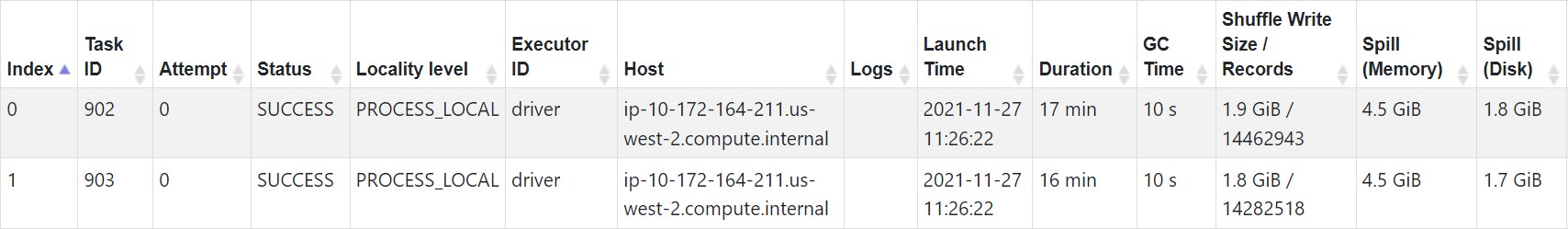 How much Executor Memory does Cluster have?
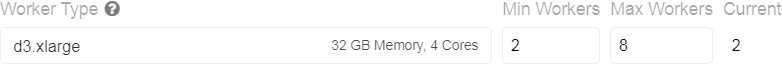 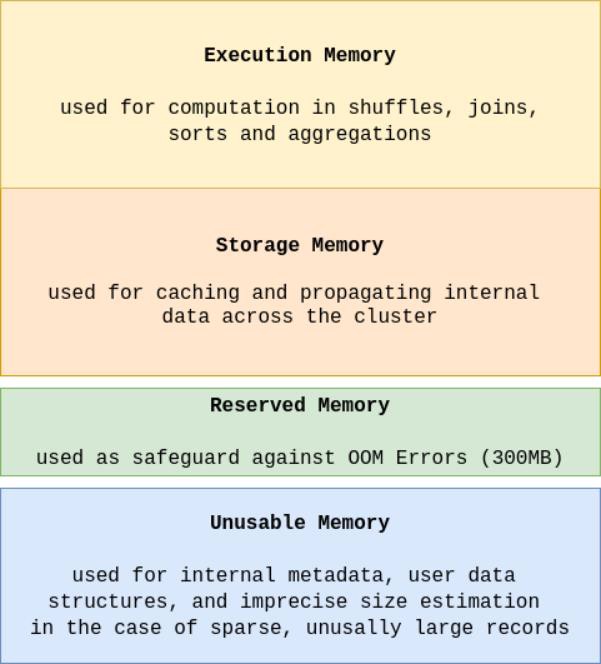 spark.memory.fraction: Fraction of (heap space — 300MB) used for Execution and Storage. The lower this is, the more frequently spills and cached data eviction occur. Defaults = .6. 19.2 GB across 8 Cores/Exec
spark.memory.storageFraction: Amount of storage memory immune to eviction, expressed as a fraction of the size of the region set aside by spark.memory.fraction. The higher this is, the less working memory available to Execution and tasks may spill to disk more often. Default = .5 of spark.memory.fraction. Have up to 9.6 GB across 8 Cores

The value for 'reservedMemory' is hard coded to 300MB
Both configurations are described in the Memory Management section within the Spark Configuration documentation
User Memory
https://michaelheil.medium.com/understanding-common-performance-issues-in-apache-spark-deep-dive-data-spill-7cdba81e697e
How to calculate Executor Memory
Cache
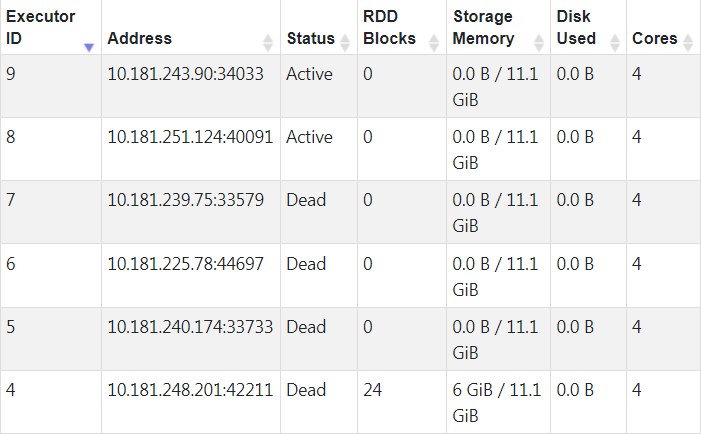 To calculate the Execution Memory, just double Storage Memory.
Ensure don't count Driver

In this case, 66.6 GB * 2 =
399.6 GB for Execution Memory for my Partitions across my Cores/Executor
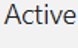 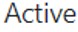 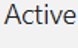 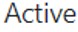 Note our system, the Driver is the Executor so we have very little Memory in our free Cluster
01a-e: Remedy to Spill
In case of Spill (not caused by Skew), best course of action is to:  Decrease the size of each Partition by increasing the number of Partitions:
By managing spark.sql.shuffle.partitions (increase them)
Manually repartition() to larger number of Partitions in effort to make smaller sized partitions
By managing spark.sql.files.maxPartitionBytes (change size to
smaller number of bytes)
Spark Performance Optimization Series: #2. Spill | by Himansu Sekhar | road to data engineering | Medium
2	Skew
When data is Skewed, it is unevenly distributed across the Partitions

Since Partitions are nested in Tasks for processing, a subsequent Stage cannot start until the previous Stage has finished.
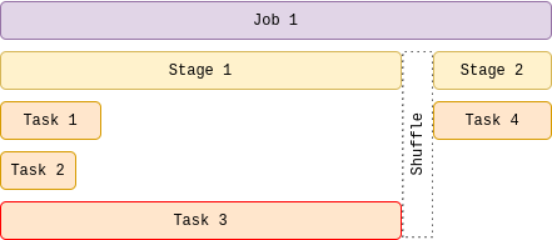 Bottleneck Task
Time
Skew
Have Skewed Partition A0 (when compared to other Partitions A1-A3)
All things being equal, will take 3x longer to process A0 Partition
Might even run into Spill to Disk!
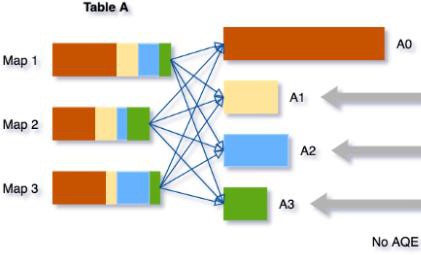 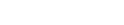 Skewed Partition
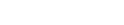 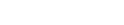 Skew – How it Occurs
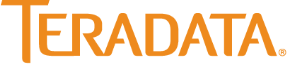 Data can get Skewed when doing Aggregations. For example, suppose you wanted to count rows per City.	Since Tokyo has 37 million people, it would be much larger than other Cities. Other examples are Joins and orderBy
Before Aggr	After Aggr


Tokyo
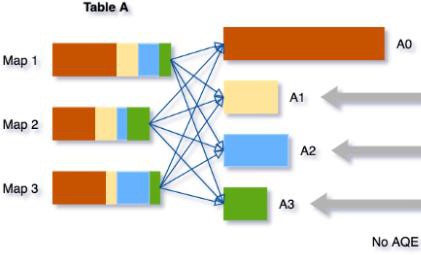 Mexico
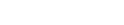 Skewed Partition
City
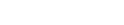 Sao Paulo

Cairo
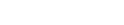 Remedy to Skew
Goal is to fix the Uneven or Non-Uniform Distribution of data across the Partitions.
Remedies include:
a●	Skew Hint: Tell Optimizer what columns/values are skewed
b● c●
Adaptive Query Execution: Have AQE figure it out (from earlier lab)
Salting: Use random number to create more evenly sized Partitions
a	04a-f: Using Hint to mitigate Skew
Goal is to fix the Uneven or Non-Uniform Distribution of data across the Partitions.
Remedies include:

Here's Skew
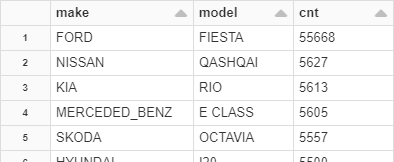 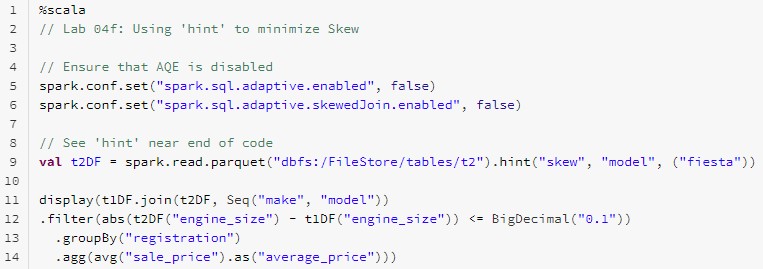 b	02g-h:Using AQE to mitigate Skew
Goal is to fix the Uneven or Non-Uniform Distribution of data across the Partitions.
Remedies include:
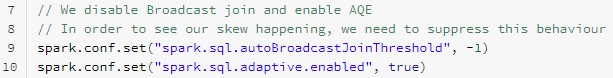 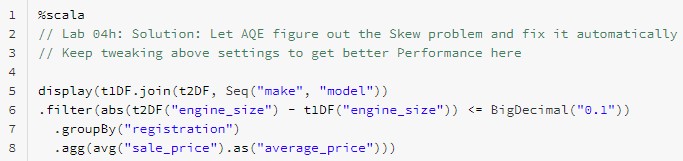 c	02i:Using Salt to mitigate Skew
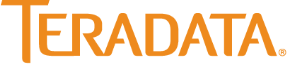 Goal is to fix the Uneven or Non-Uniform Distribution of data across the Partitions.
Remedies include:
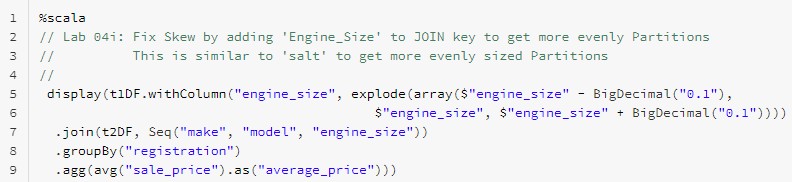 This is somewhat unfair comparison since AQE was able to increase Performance via BroadcastHashJoin too
3	Shuffle
Shuffle is the movement of Data between Executor's during Wide operation
(join, distinct, groupBy, orderBy, repartition, count)

Don't sweat every Shuffle.	Joins can be unavoidable
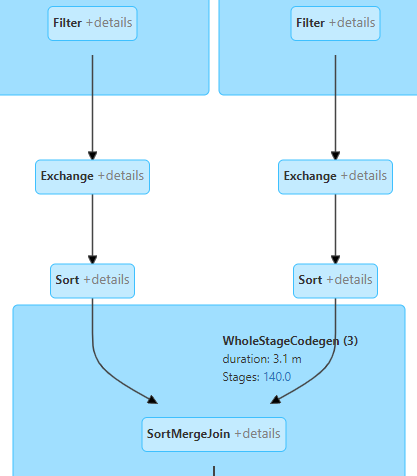 Remedy to Shuffle
Goal is to minimize data movement between Executors. Remedies include:
a●  Larger, Fewer Worker nodes
b● c● d● e● f●
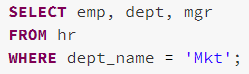 Narrow columns
Denormalize: Pre-join
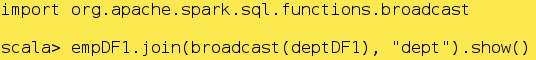 Broadcast small table to Executors
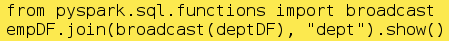 Join with Bucketed tables
Use Cost-Based Optimizer: When Join > 2 Tables, joins Smaller ones first
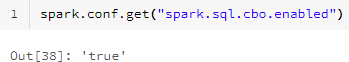 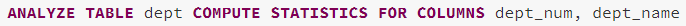 03a-k: Joins on Bucket tables avoid Shuffle
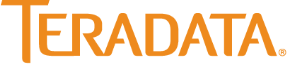 If you are Joining large tables with slow Sort Times and cost of Disk IO is high,
Bucketing your tables may be an option
You must define Number of Buckets. They must match between 2 tables
Each Bucket = 1 Disk-Partition. This overrides spark.sql.files.maxPartitionBytes
Buckets can expose Skew. Be careful
With buckets: Eliminated Shuffle, and 1 sort
Without buckets: Got Shuffle and 2 Sorts
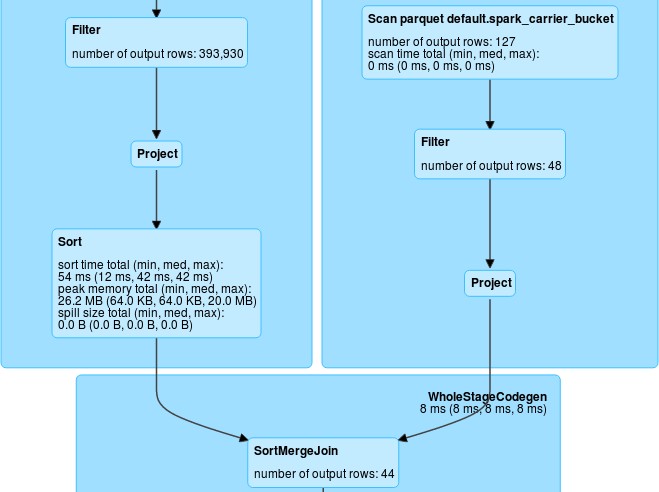 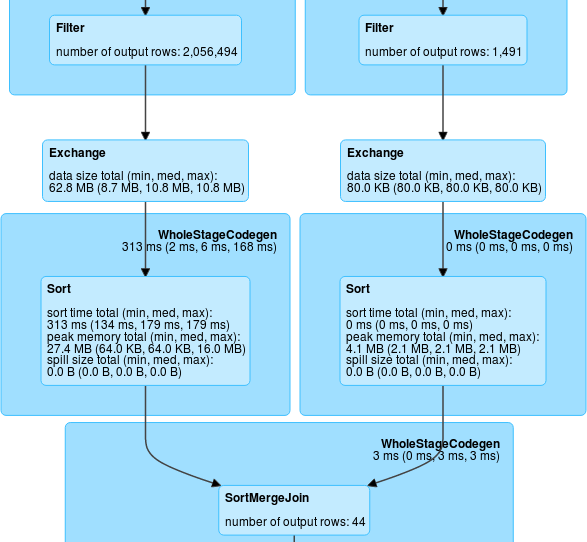 4	Storage
a•	Data Skipping (SELECT): Some file formats are Columnar storage
If your query SELECTs on some columns, Spark only reads those columns
b•	Data Skipping (WHERE): Parquet, Delta, ORC keep Statistics.
If have WHERE clause, it can decide which files to skip reading
c•	Best File size on Disk (Optimize/Z-Order): Files on Disk between 128MB – 1GB
Smaller than 128MB and we run into 'Tiny files' problem
Can Auto-Optimize or manually run 'optimize' command (with Z-Order)
d•	Partitioned Tables: Column value defined as it's own Disk Directory
If query has WHERE clause pointing to Partitioning column value, only scan those Directories' files
e•	Bloom Filters: Is an index is a space-efficient data structure that enables data
skipping on chosen columns, particularly for fields containing arbitrary text.
a	04a-c: Data Skipping (Select)
CSV is Row-based must read entire row even if only selected few columns
Delta is Columnar-based so only read columns you selected
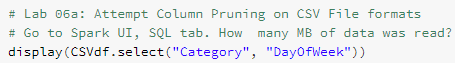 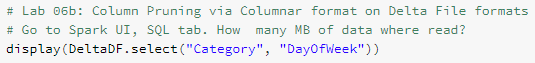 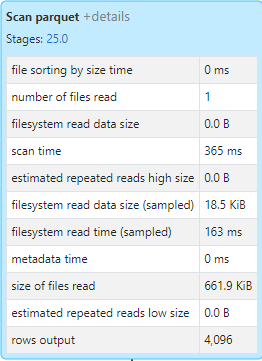 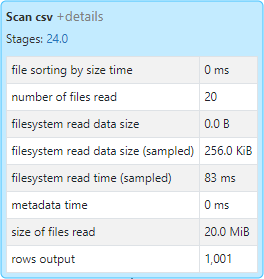 b	04d-i: Data Skipping (Where)
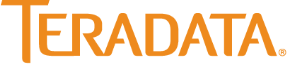 Some file Formats (Parquet, Delta) collect Statistics (Min, Max, etc.) on each file written to Disk
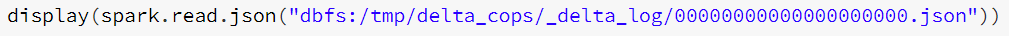 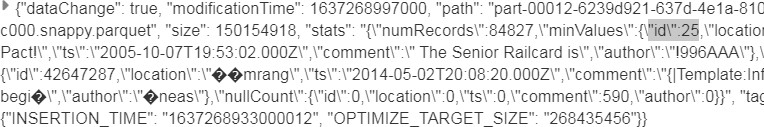 When have query, these Statistics can be read and only the files which meet the condition are read.	Other files ignored
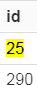 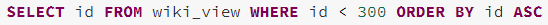 Data Skipping (Where)
Delta Lake on Databricks takes advantage of this information (Minimum and Maximum values) at query time to provide faster queries
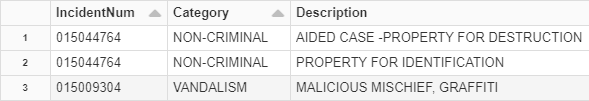 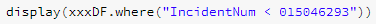 Delta
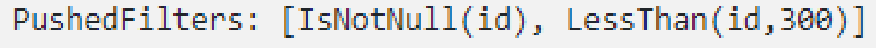 CSV
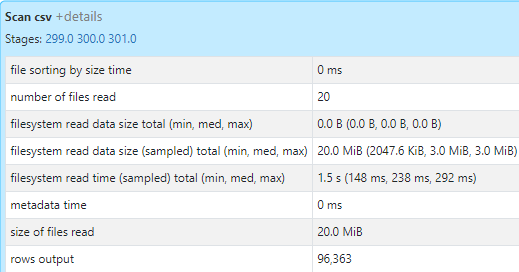 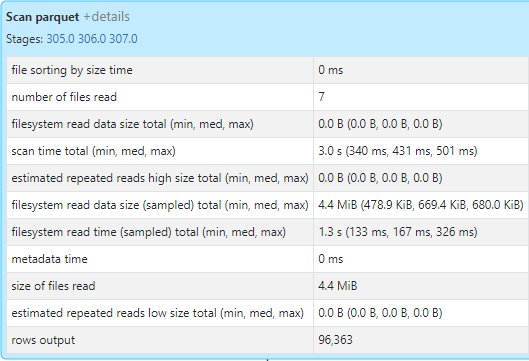 https://docs.databricks.com/delta/optimizations/file-mgmt.html#delta-data-skipping
c	Best file size on Disk (Manually configure)
The Algorithm
Determine size of your dataset on disk
Decide what your ideal part-file size is
Compute the number of spark-partitions
required (divide size-on-disk / ideal-size)
Configure a cluster with N cores
(more cores == less time)
An Example In Action
Size on disk = 12 GB
Assume 250 MB part-files
12 GB / 250 MB = 48 partitions

Cluster (15GB, 2 cores)
Total cores = 2
15GB/2 Cores = 8 GB RAM for execution
(default is 60% but 50% is safe)
Each core = 4 GB (I'm safe)

Read in your data, repartition() by 48, and then write to disk
Read in your data, repartition() by N, and then write to disk
Check Spark UI for spill and any other issues
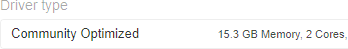 04j-u: Best file size on Disk (Optimize)
Databricks version of Spark offers two ways to configure Disk-sized
Partitions automatically (default sizes can be changed as needed)

1.	Optimize:	1GB size
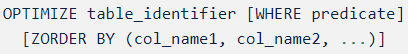 CREATE TABLE student (id INT, name STRING, age INT) TBLPROPERTIES (delta.autoOptimize.optimizeWrite = true, delta.autoOptimize.autoCompact = true)
2.	Auto Optimize	128MB size
Z-Order (for Needle in the Haystack)
Z-Ordering is a method used by Apache Spark to combine related
information in the same files
For example, for rows where dept = 200, put those rows in the same file
This is automatically used by Delta Lake on Databricks data-skipping algorithms to dramatically reduce the amount of data that needs to be read
Z-Ordering allows us to specify the column to compact and optimize on, which will impact querying speeds if the specified column is in a WHERE clause and has high cardinality
OPTIMIZE tableA ZORDER BY (column1, [column2, …])
Z-Order example
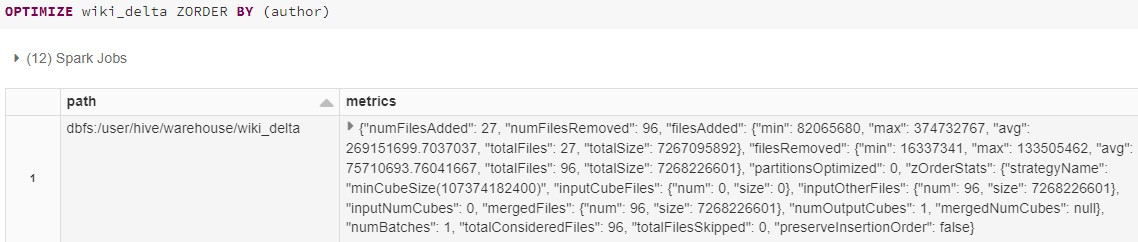 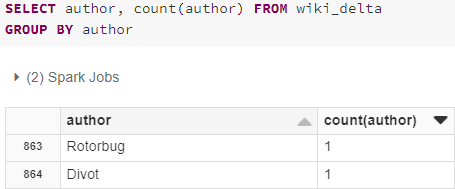 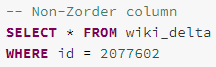 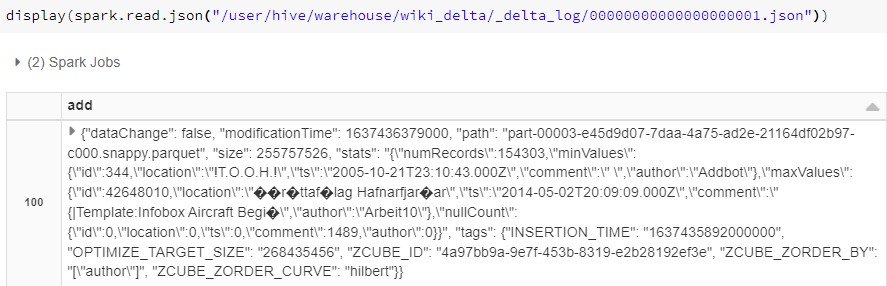 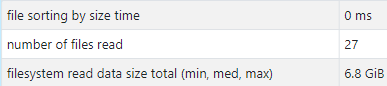 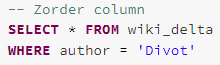 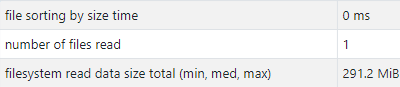 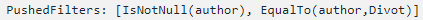 04v-w: Z-Order (for Needle in the Haystack)
Z-Ordering is a method used by Apache Spark to combine related
information in the same files
This is automatically used by Delta Lake on Databricks data-skipping algorithms to dramatically reduce the amount of data that needs to be read
Z-Ordering allows us to specify the column to compact and optimize on, which will impact querying speeds if the specified column is in a WHERE clause and has high cardinality
OPTIMIZE tableA ZORDER BY (column1, [column2, …])
d	Disk-Partitioned Tables/DataFrames
A Partition Table has one or more columns defined as a Partitioning column. This will cause each value in that Column to have its own Directory on the file system
While querying, if the WHERE clause contains that Partitioning column (or from Join Column of another Table that matches Partitioning column), disk I/O is only done on those Partitioned Directories while other Directories are ignored
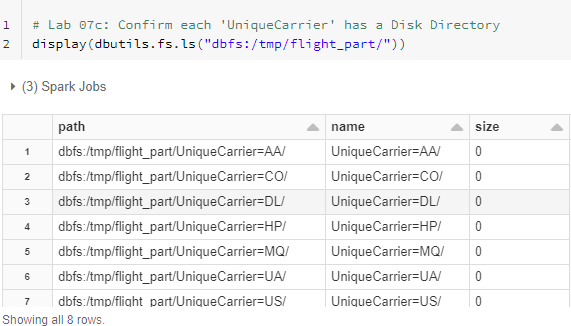 Best to have low Cardinality on the Partition column
04x-cc: Disk-Partitioned Tables/DataFrames
Non-Partitioned Table (must scan all Files)
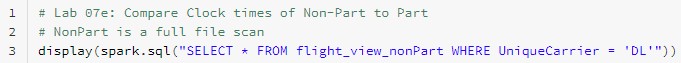 Partitioned Table (only scan 'UniqueCarrier = DL)
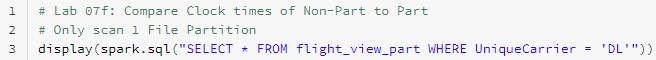 Non-Partitioned Table
Partitioned Table
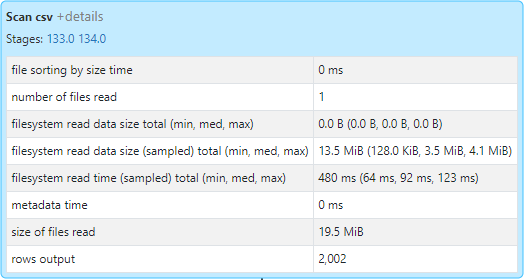 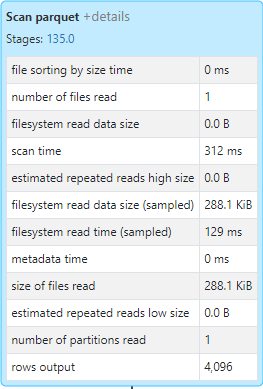 e	Bloom Filter (for Needle in the Haystack)
Proprietary to Databricks. The Bloom filter operates by either stating the data is definitively not in the file, or that it is probably in the file, with a defined false positive probability (FPP)
Is a data structure used to test whether an element is a member of a set,
particularly for fields containing arbitrary text
Each data file can have a single Bloom filter index file associated with it.
Before reading a file Databricks checks the index file and the file is read only if the index indicates that the file might match a data filter.
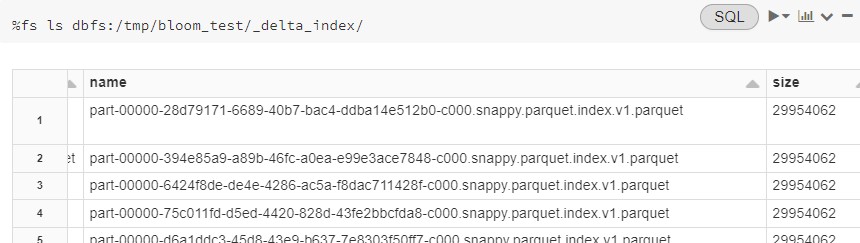 https://www.youtube.com/watch?v=gaPQt0oPKLI&t=824s
04dd-oo: Bloom Index Filters
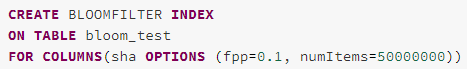 fpp: False positive probability. The desired false positive rate per written Bloom filter. This influences the number of bits needed to put a single item in the Bloom filter and influences the size of the Bloom filter. The value must be larger than 0 and smaller than or equal to 1. The default value is
0.1 which requires 5 bits per item
numItems: Number of distinct items the file can contain. This setting is important for the quality of filtering as it influences the total number of bits used in the Bloom filter (number of items * number of bits per item). If this setting is incorrect, the Bloom filter is either very sparsely populated, wasting disk space and slowing queries that must download this file, or it is too full and is less accurate (higher FPP). The value must be larger than
0. The default is 1 million items
Best to have high Cardinality on the Bloom Filter column
5	Serialization
Spark SQL and DataFrame methods and higher-level functinos are already
Java-optimized

Lower level functions like 'map', 'flatMap', 'reduce' or the use of UDFs (lambda) requires Serialization (Unsafe row format) so they can sent to Executor, then Deserialized before it can be executed as Java bytecode

Python (as opposed to Scala) take an even bigger performance hit since it requires a Python interpreter to be substantiated on every Executor

In addition, UDFs create a 'Black box' scenario where Catalyst Optimizer has difficulty optimizing the code
Python UDF incurs IPC hit, Scala doesn't
With Python, Inter-Process Communication (IPC) passes each row between UDF and Spark JVM
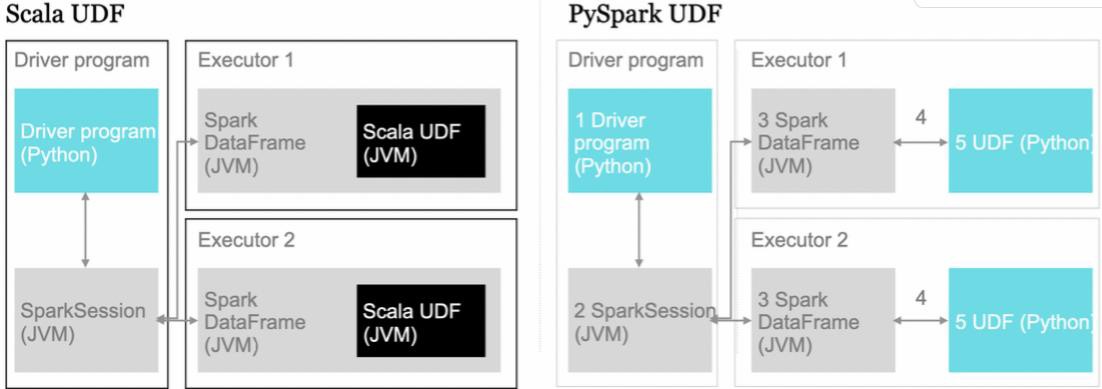 UDF registered
on Executor
https://medium.com/quantumblack/spark-udf-deep-insights-in-performance-f0a95a4d8c62
Python UDFs versus Panda UDF
If must use Python UDFs, best to use Pandas UDF

Python UDF (slow)
Serialize/Deserialize data with Pickle
Fetch data block, but invoke UDF row by row
Pandas UDF (faster)
Data transfer without the cost of Serialization using Arrow
Fetch data block and invoke UDF block by block
https://databricks.com/blog/2020/05/20/new-pandas-udfs-and-python-type-hints-in-the-upcoming-release-
of-apache-spark-3-0.html
05a-c: flatMap() Requires Serialize/DeSerialize
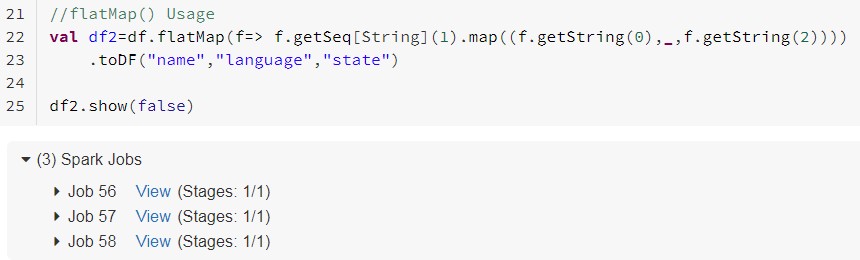 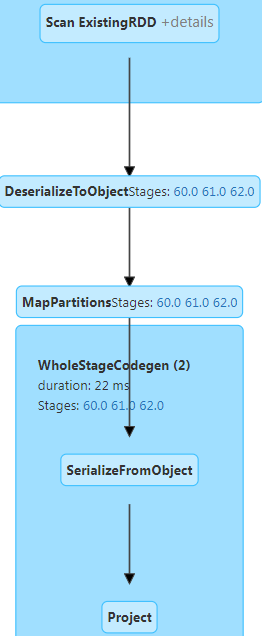 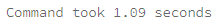 Input
Spent time doing
Serialize/Deserialize
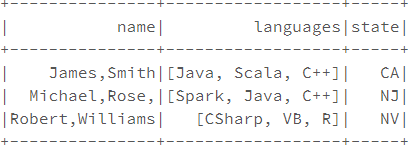 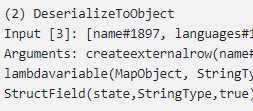 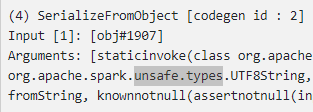 Output
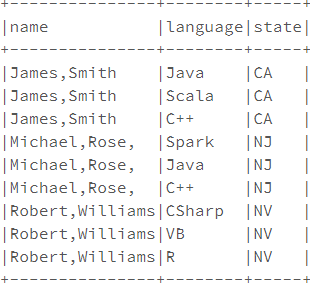 05a-c: explode()	Java-optimized
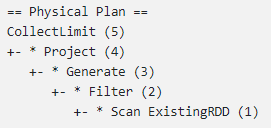 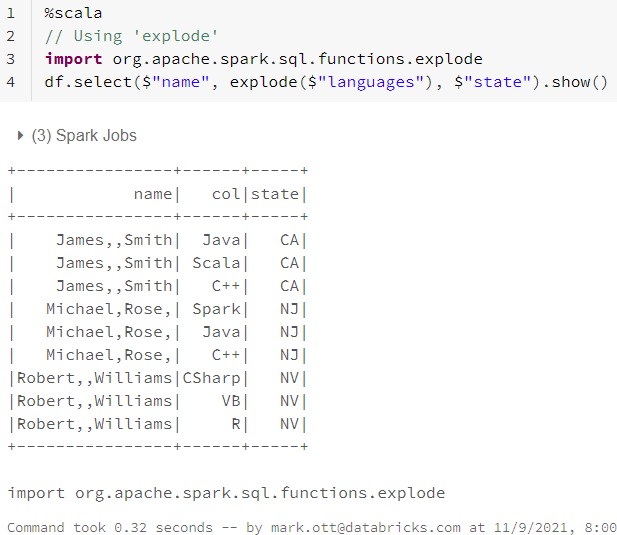 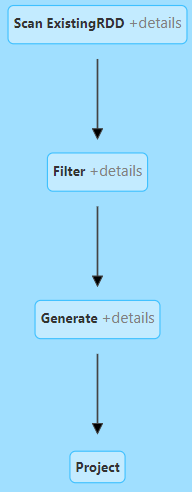 Can do processing in Unsafe Row binary format. Don't need to Serialize/Deserialize
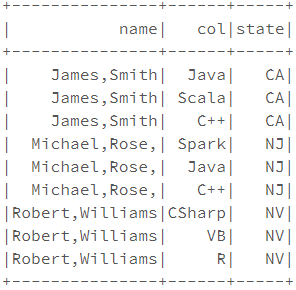 In Summary
In this module, we learned about:
Data Skipping
Caching
Caching
Delta Caching (Databricks proprietary)
The 5 most common Performance issues
Spill (to Disk)
Skew
Shuffle
Storage
Serialization